Emission Reduction Credits & Impacts of New Rules
Melissa Ruano, Team Leader
Air Permits Division
Advanced Air Permitting Seminar 2024
Overview
Emission Reduction Credit (ERC) Overview
State Implementation Plan (SIP)
New Rule Information
ERC Workbook  
State of Texas Environmental Electronic Reporting System (STEERS)
What are ERCs?
Voluntary emission reductions of criteria pollutants (excluding lead) or precursors of criteria pollutants in areas designated as nonattainment 
ERCs must be:
Permanent
Enforceable
Real 
Quantifiable
Surplus
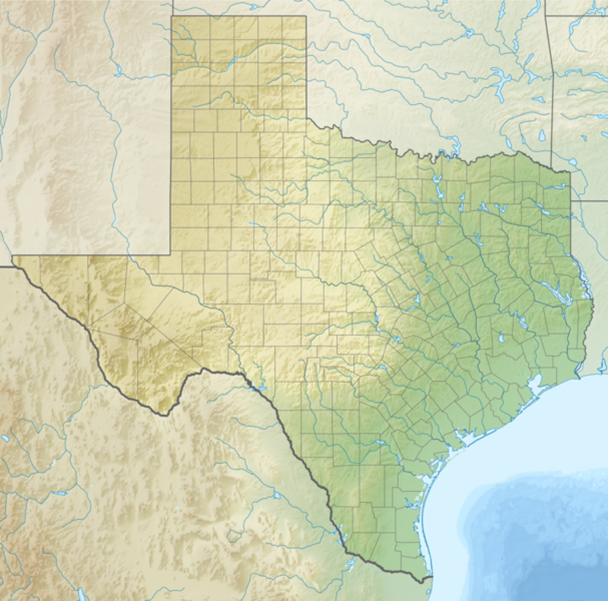 [Speaker Notes: Criteria Pollutants: Ozone, Sulfur Dioxide, Particulate Matter, Nitrogen Dioxide, Carbon Monoxide, Lead (excluded from ERC generation).

ERCs can only be generated in areas designated as nonattainment.]
ERC Facts
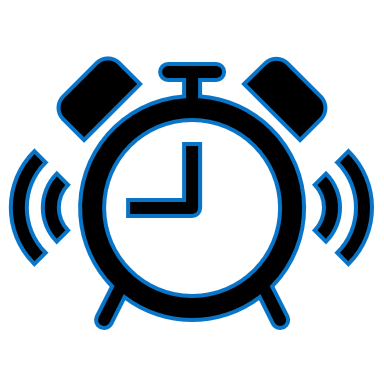 Application Deadline: Within 2 years after facility’s emission reduction date
ERC Life: Available for use for 60 months from emission reduction date
Incentive for oil and gas permanent shutdowns
Effective for life of facility, if used
ERC Calculation
ERC = BE – SE
Where:
ERC = Amount of credits generated in tenths of a ton per year (tpy)
BE = Facility’s baseline emissions
SE = Facility’s strategic emissions
Calculation Example
Emissions from a tank are permanently routed to a control device
Historical Year 1 emissions: 2.9 tons
Historical Year 2 emissions: 2.7 tons
SIP Emissions: 2.6 tons
Enforceable emission limit: 0.2 tpy
ERC = BE – SE
ERC = 2.6 – 0.2 = 2.4 tpy
BE = 2.6 tons (SIP Emissions < Historical Emissions) 
SE = 0.2 tpy (new enforceable emission limit)
[Speaker Notes: Tpy = tons per year

2.8 = historical average]
SIP Emissions
Most recent attainment demonstration (AD)/maintenance plan for the current National Ambient Air Quality Standard (NAAQS)
If #1 doesn’t apply, most recent AD/maintenance plan for a previous version of the same standard (same averaging time and form)
If neither #1 or #2 applies, most recent Emissions Inventory (EI) SIP revision
If neither #1, #2, or #3 applies, most recent National Emissions Inventory (NEI) submitted to EPA preceding that area's nonattainment designation for the current NAAQS
[Speaker Notes: SIP Emissions are defined under 30 TAC §101.300

Applies for each affected area. 

Emission credits must occur after the state implementation plan (SIP) emissions year for the facility (30 TAC §101.302(d)(1)(C) & (2)(C))

Credits may not be generated from reductions from a facility without SIP emissions (30 TAC §101.303(a)(2)(C)).]
SIP Emissions & Source Type
Point Sources: Facility-specific values reported in the state’s annual EI in the applicable SIP revision
Emission Source Types
Area Sources: 75% of the total area source emissions (excluding residential area sources) in the applicable SIP revision
Non-Road: 75% of the total non-road mobile source emissions in the applicable SIP revision
On-Road: 85% of the total on-road mobile source emissions in the applicable SIP revision
[Speaker Notes: Point Sources:
A facility included in the agency’s emissions inventory under the point source category [30 TAC §101.300(21) and §101.370(22)]. 
These sources are required to report to the TCEQ’s emissions inventory, per §101.10.

Area Sources:
Any facility included in the agency emissions inventory (EI) under the area source category [30 TAC §101.300(3) and §101.370(3)].
Not required to report TCEQ emissions inventory since emissions fall under reporting thresholds under 30 TAC §101.10.
Not minor sources. 
Applies only to non-residential sources, including, but not limited to, upstream oil and gas production and small painting operations. 
Inelastic sources (such as gas stations and dry cleaners) may not generate credits from permanent shutdowns.

Mobile Sources:
A source included in the agency’s emissions inventory under the mobile source category [30 TAC §101.300(16) and §101.370(17)]. 
Not required to report to the TCEQ emissions inventory. 
Includes on-road sources (e.g., trucks, buses) and non-road sources (e.g., locomotives, marine vessels). 
If credits are being generated in a nonattainment area, the source must have primarily operated (at least 75%) in the nonattainment area. 
For shutdown or replacement strategies, the source must be made permanently inoperable or moved out of North America to qualify for ERCs. Documentation must be submitted.]
HGB & DFW SIP Years
*As of May 7, 2024
HGB = Houston-Galveston-Brazoria
DFW = Dallas Fort-Worth
[Speaker Notes: This past year, the commission adopted attainment demonstration (AD) SIP revisions for the 2008 eight-hour ozone NAAQS for the Houston-Galveston-Brazoria and Dallas-Fort Worth areas.]
ERCs and Particulate Matter (PM)
Sign up forE-mail Updates on latest PM2.5 information!
New PM2.5 NAAQS Effective Date: May 6, 2024
Final Designations Expected Effective Timeframe: Early 2026
Reminder: Applications to generate ERCs are due within 2 years of facility’s emission reduction date
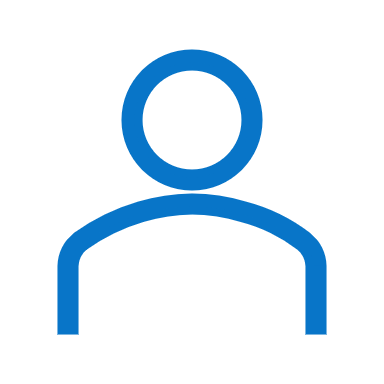 Rule Impacts
ERCs must be surplus at time of generation and time of use
New/amended regulations may impact value of ERCs
ERCs devalue if no longer surplus to all current local, state, or federal requirements
Creditability review of ERCs is conducted upon request or use
Subchapter B, Division 7
Oil & natural gas production operations in HGB, DFW, & Bexar County
May apply to:
Centrifugal compressors/reciprocating compressors
Pneumatic controllers/pneumatic pumps
Storage tanks
Fugitive components
30 Texas Administrative Code (TAC)Chapter 115
[Speaker Notes: The  DFW and HGB Division 7 rules  were adopted and subsequently became effective on 7-21-21.  The  Bexar County Division 7 rules were adopted and subsequently became effective on 5-16-24 (when the DFW and HGB rules were also amended). 

O & G CTG rules are limited to oil and gas production operations (wells, boosting stations, natural gas plants and storage prior to custody transfer), but not other oil and gas service operations in affected nonattainment counties.

TAC = Texas Administrative Code

(1) any centrifugal compressor with wet seals and any reciprocating compressor located between the wellhead, but not including the well site, and point of custody transfer to a natural gas transmission or storage operation;
  (2) any pneumatic controller located from the wellhead to a natural gas processing plant, including the natural gas processing plant, or point of custody transfer to a crude oil pipeline;
  (3) any pneumatic pump located at a well site or a natural gas processing plant;
  (4) any storage tank located from the well site to the point of custody transfer to an oil pipeline or to the point of natural gas distribution; and
  (5) any fugitive emission component in volatile organic compounds service located at a crude oil or natural gas production well site, natural gas processing plant, or gathering and boosting station.]
Tank Requirements
All affected storage tanks
Submerged fill pipe & closed vent system routed to control device for tanks that store crude oil/condensate with true vapor pressure ≥ 11 psia & storage capacity ≥ 40,000 gallons
Affected fixed roof tanks
95% control or VOC concentration ≤ 275 ppmv
§115.175
[Speaker Notes: Affected tanks: Located from the well site to point of custody transfer to an oil pipeline or to point of natural gas distribution

§115.175(a)(3): Beginning on the appropriate compliance date in §115.183 of this title (relating to Compliance Schedules), any storage tank that stores crude oil or condensate with a true vapor pressure of greater than or equal to 11 pounds per square inch absolute (psia) and a storage capacity of at least 40,000 gallons, and was required to use a submerged fill pipe under Table 2 in §115.112(e)(1) of this title (relating to Control Requirements), must continue to use a submerged fill pipe.]
Tank Exemptions
Potential to emit of less than 6.0 tpy of VOC emissions
Based on the max average daily throughput determined for a 30-day period of production prior to January 1, 2023, for initial determination
Uncontrolled actual VOC emissions of less than 4.0 tpy
Estimated using the highest 12 consecutive months out of the last five years of production data
§115.172(a)(3)
Fugitive Requirements
Located from the well site to the point of custody transfer to an oil pipeline or to the point of natural gas distribution
Must apply a leak detection and repair (LDAR) plan 
28RCT LDAR control efficiencies considered appropriate for ERC evaluation
§115.177
Fugitive Exemptions
Contact a process fluid that contains less than 1.0% VOC by weight at a natural gas processing plant
Produce on average 15-barrel of oil equivalents or less per day at a well site with one or more wells
§115.172(a)(4) & (8)
[Speaker Notes: The term barrel equivalents is used to convert natural gas production to oil production on an equivalent energy basis.]
Subpart OOOOb
VOC & methane 
Production & Processing
Onshore well sites
Storage tank batteries
Gathering & boosting compressor stations
Natural gas processing plants
Natural gas transmission & storage
Compressor stations
Storage tank batteries
40 Code of Federal Regulations (CFR) Part 60
[Speaker Notes: Final rule published: March 8, 2024

Affected facilities: storage tanks, process controllers, pumps, compressors, fugitive components, control devices used for any affected facility.]
Applicability & New Requirements
New/ Modified/ Reconstructed after December 6, 2022
Legally and Practicably Enforceable (LPE) limits for tank batteries
Well closure plans
Periodic fugitive monitoring
Control devices used for affected facilities must achieve 95% destruction efficiency
[Speaker Notes: This is a voluntary action on the part of the owner/operator to address LPE limits used to demonstrate that a tank battery constructed, modified, or reconstructed after the OOOOb applicability date is not affected facility in order to avoid being subject to OOOOb standards for affected storage vessel facilities.
LPE-CERT was recently made available via the TCEQ website. 
The EPA has identified abandoned and unplugged wells as a significant source of methane emissions. To reduce these emissions, the rule requires a well closure plan be submitted to the EPA. The plan will include steps to plug the wells, documentation of financial assurance for well closure and a schedule for closure activities.
Periodic fugitive monitoring is required until the well has been plugged and a well closure report has been submitted.]
ERC Generation General Workbook
Goals
Increase application consistency & streamline reviews
Eliminate unnecessary information & common mistakes
Create predictability for expectations
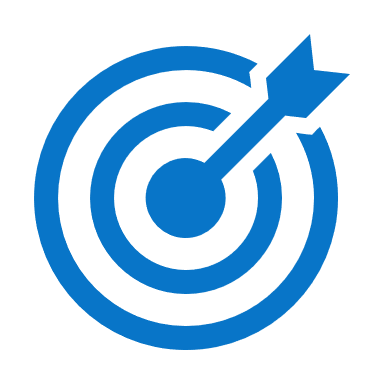 Required!
Developed for
Point Sources
Area Sources
Electric Generation Facilities (EGF)
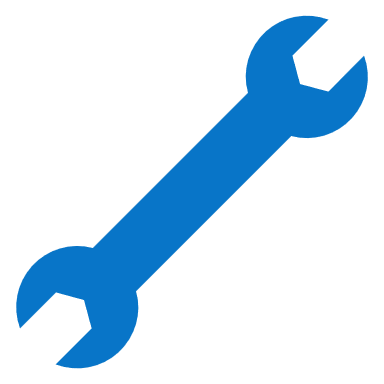 Workbook Regulations – Do This!
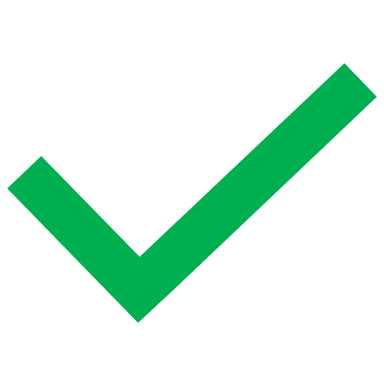 Workbook Regulations – NOT This!
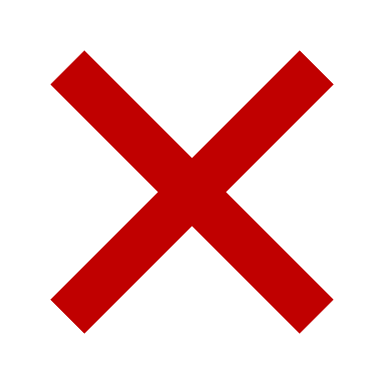 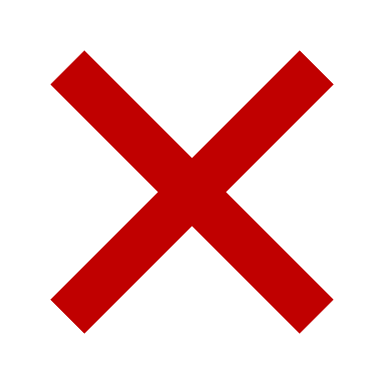 STEERS
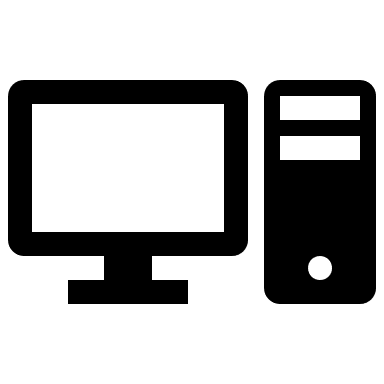 January 1, 2025: All Emissions Banking and Trading (EBT) applications must be submitted through STEERS
Guidance available on EBT webpage 
Pre-Application meetings available!
E-mail ebt@tceq.texas.gov
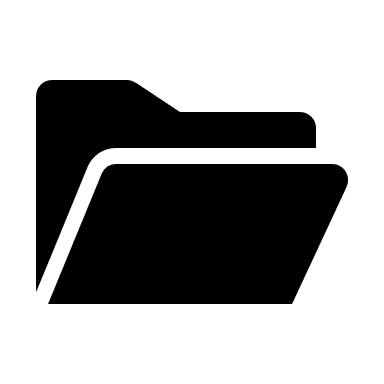 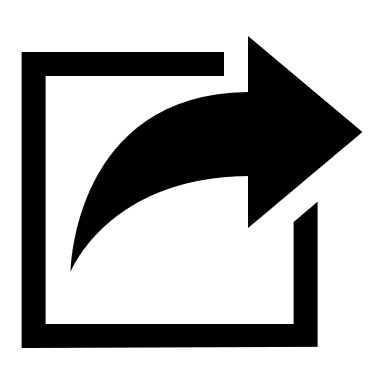 [Speaker Notes: STEERS = State of Texas Environmental Electronic Reporting System]
Contact Information
Melissa Ruano
Phone: 512-239-4496
E-mail: Melissa.Ruano@tceq.texas.gov
EBT Webpage
Sign up for Updates
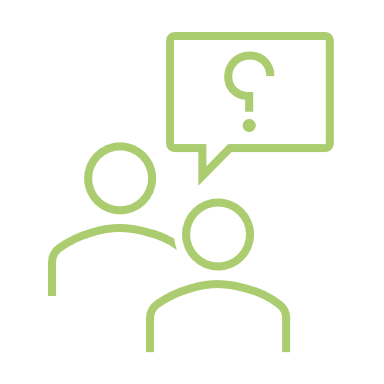